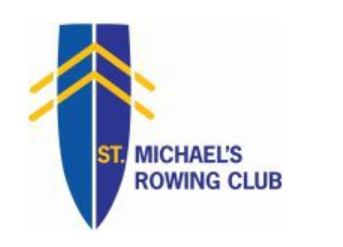 ST MICHAEL’S ROWING CLUB INFO NIGHT 2023
[Speaker Notes: Intro – SMD – Captain / Coach / member since ~ 1986

Why have briefing 
	- We give you info on the club, structures, finances, training etc. 
	- you tell us what needs improving, how to improve, and you help us 	improve

SMRC – Sporting Club c. 177 years old includes Cecil St. premises – formerly had table-tennis and snooker clubs there – now property is rented and provides some income for the club (as well as costs)
– formerly had lots of sports including hurling, soccer, cricket, boxing and even drama

Temperance Society

Rowing Club Est 1901 – clubhouse on Dock Road / moved to OCS 1940

One of the larger and most successful clubs – c. 57 Irish Championships
New Ambitions to drive on and match the best!!!

2 Olympians / 3 World Championship – Many others U23 / Junior Worlds and other international events]
AGENDA
Club Organisation & Structure:

Communication

Finances

Rowing Structure/Training Programs/Regatta Plans

Safety / Child Welfare

Volunteerism

Questions & Answers
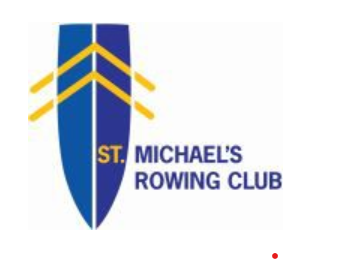 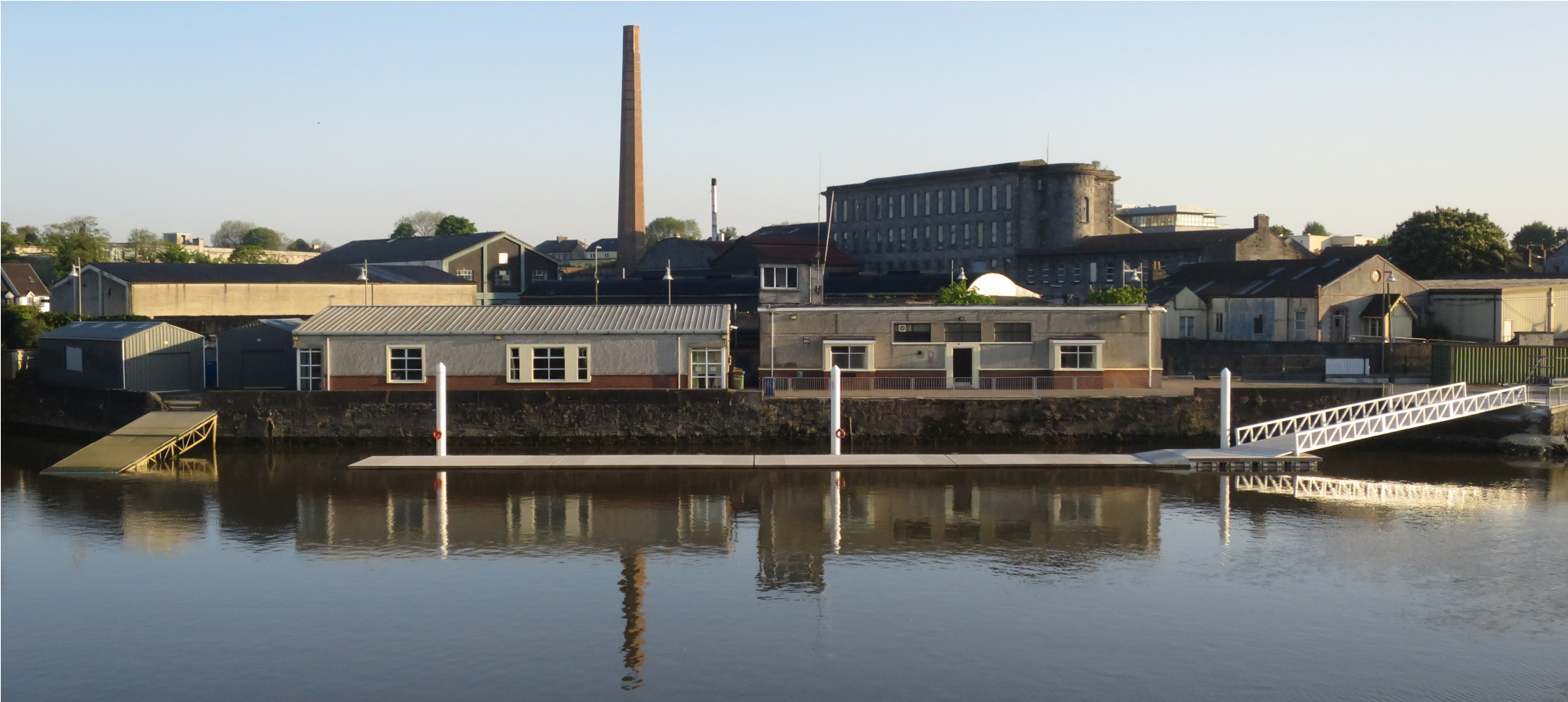 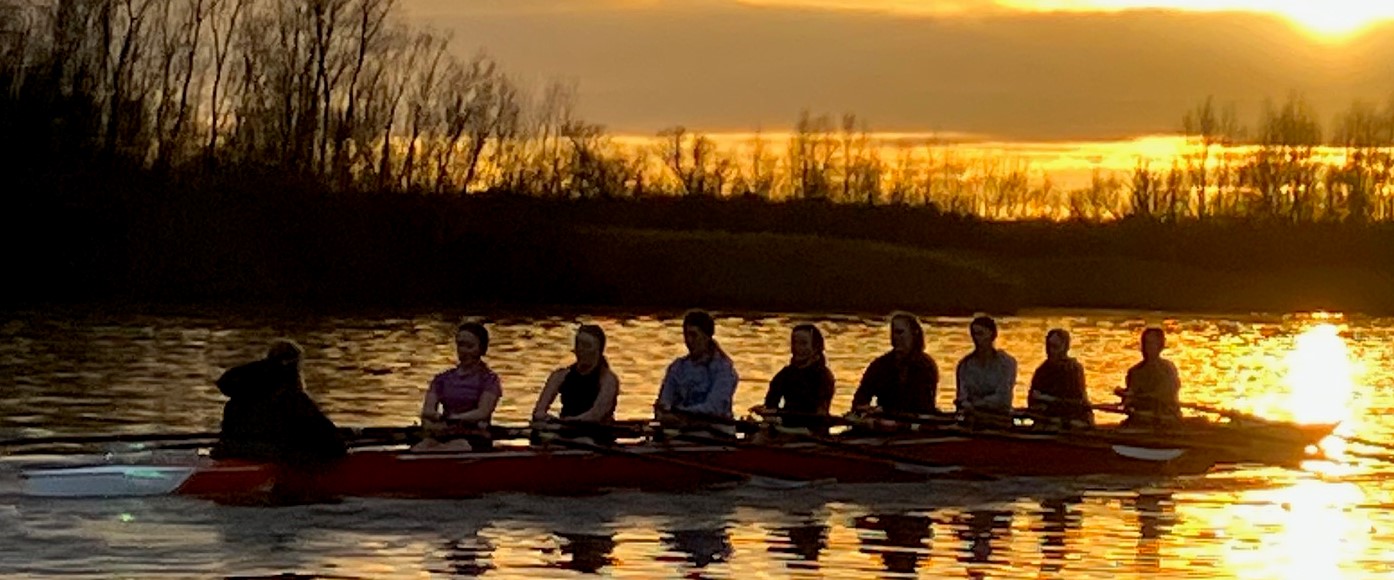 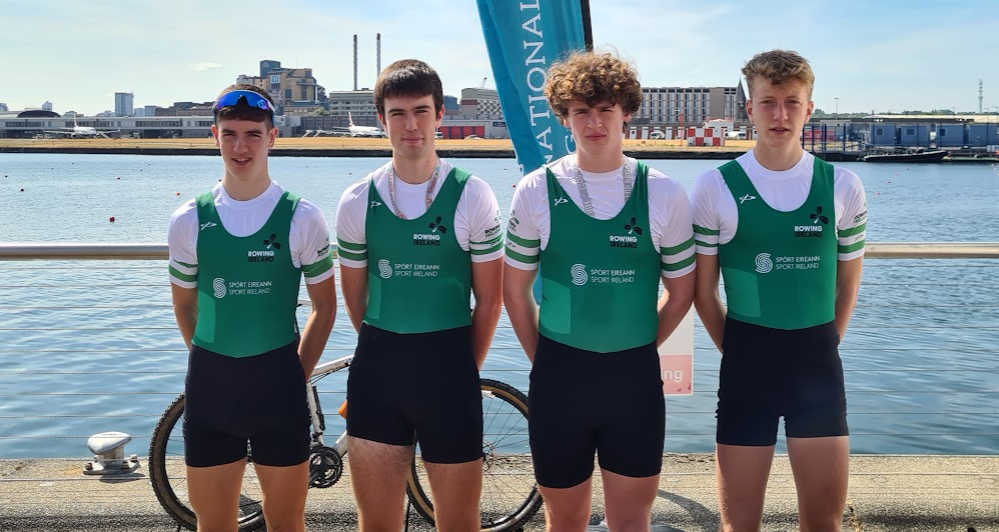 “OUR SUCCESS IS YOUR SUCCESS!” 

2023 WAS AN EXCEPTIONAL YEAR THANKS TO THE LEADERSHIP & BEHIND THE SCENES WORK BY OUR COACHES
ST MICHAEL’S – OUR CORE STRUCTURE – ROWERS 1ST
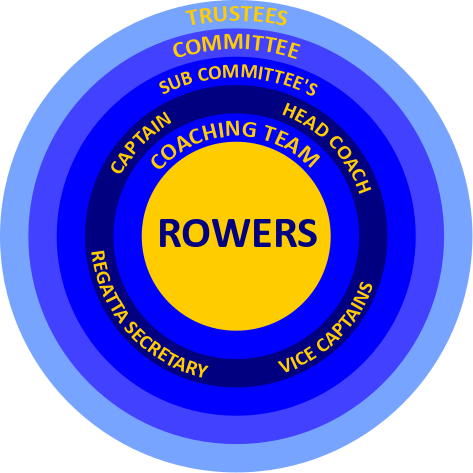 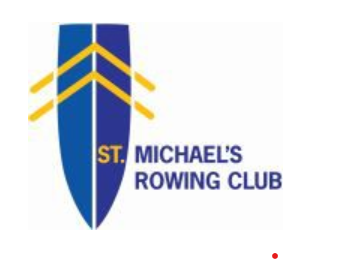 [Speaker Notes: Voluntary Club – all volunteers / some minor paid support midweek and LTR

Rower centered – everything is done for the purpose of supporting our rowers

Priority of club is to produce elite competitive rowers / and other levels

Coaching Team – Pat Mc  - Head Coach – RI dev coach – c. 8 or 9 lead coaches & further 15 or so helpers

Voluntary – c. 200 hours / week – SC – strategic review “equivalent to a small school”]
St Michael's Rowing Club Organisational Chart 2022/23
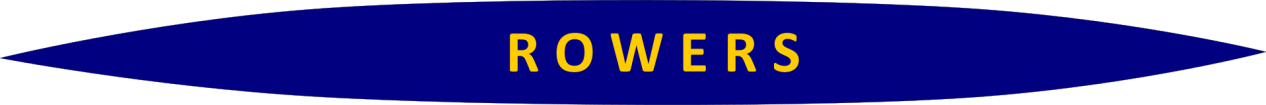 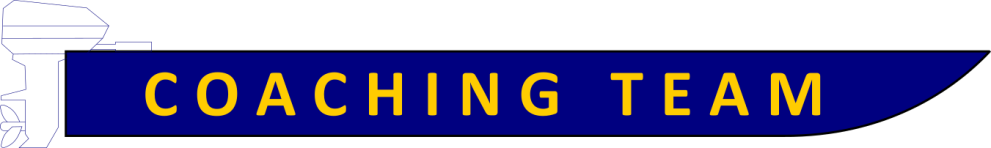 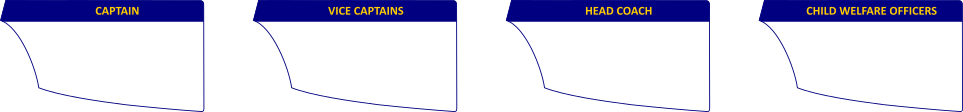 Kate OBrien
Donal O’Byrne
Mike McDonagh  
Eoin Kearney
Greta OByrne
Jams Ryan
Stuart McDonnell
Rowing Committeeinane Girls
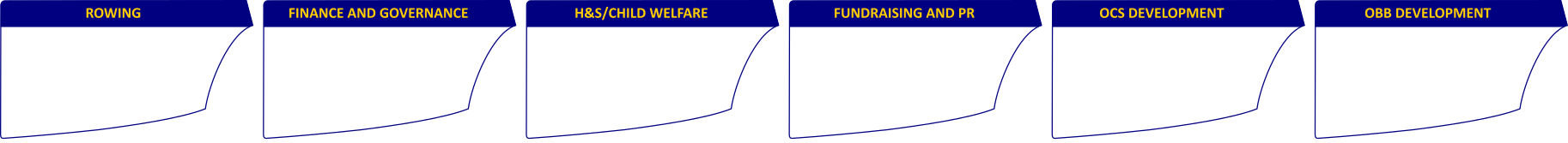 Andrew O’Connell
Declan Hartnett
Declan Hartnett
Austin Leddin
Donal
Kate
Stuart McDonnell
Brian McInerney
Laura Kerr
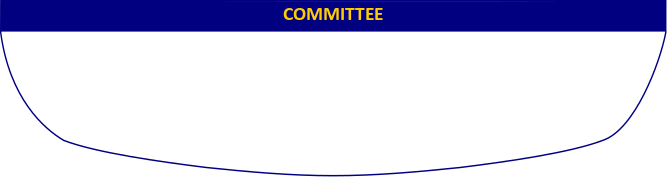 The committee are making some changes  to simplify the sub-committees
Declan Hartnett  (President)
Brian McInerney (Vice President)
Dara O’Connor(Hon Secretary)
Austin Leddin  (Hon Treasurer)
Stuart McDonnell  (Captain)
Kayla McCann 
Elanor O’Connell
Pat McInerney
Adrian Cunningham
Eoin Kearney
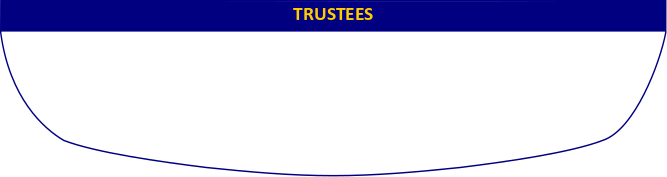 Fr. Des McAuliffe	            Fr. Michael Wall
Declan Hartnett                Pierce McGann
www.smrc.ie
ST MICHAEL’S RC – CODE OF BEHAVIOUR
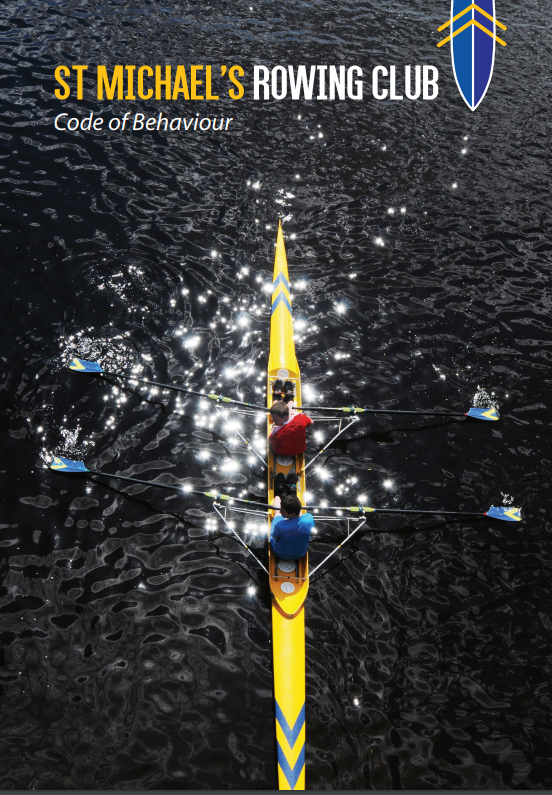 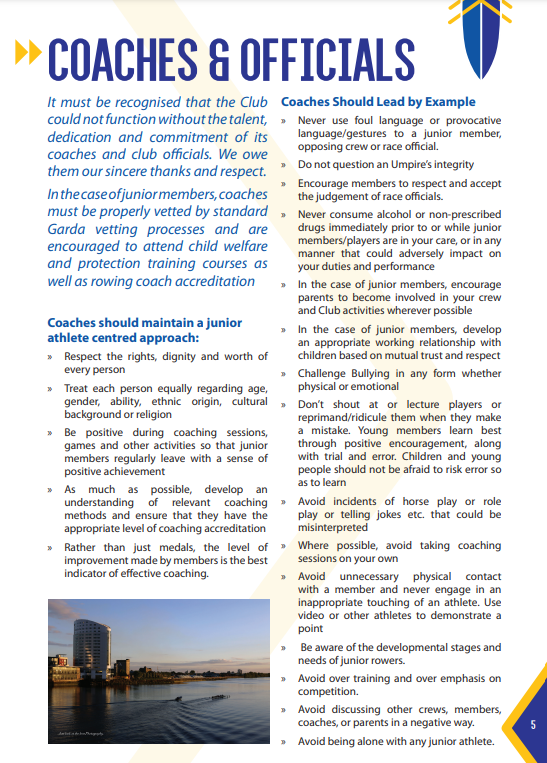 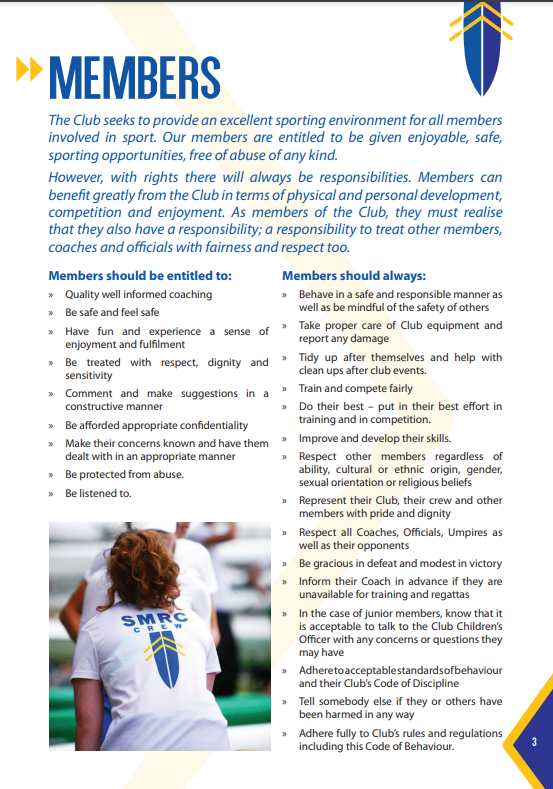 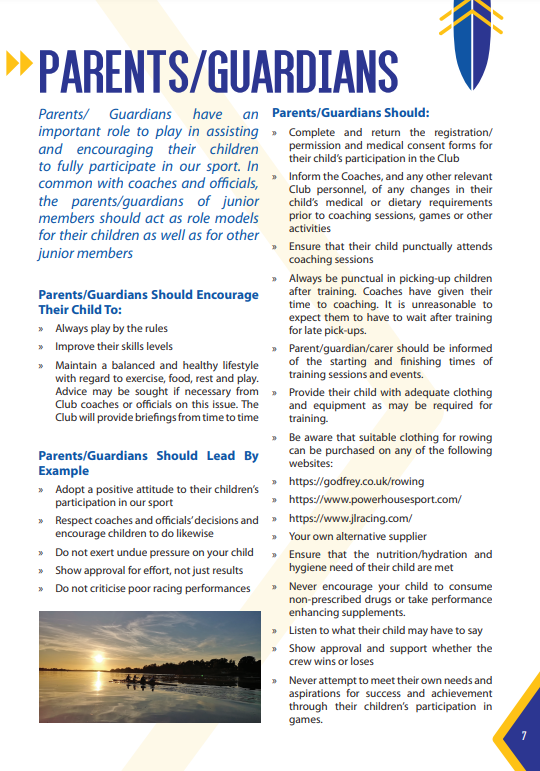 Code of behavior is available on the club’s website www.smrc.ie

Mission Statement & expected behavior & standards for all members, coaches, volunteers and parents are detailed

The club needs active & invested members in order to succeed
IT’S YOUR ROWING CLUB.
All members are expected to clean up after themselves and to help out with keeping the club clean. If it’s good enough for All Blacks then it’s good enough for us!

Quarterly clear out of the club.
Monthly Squad rota for regular cleaning of the dressing rooms(dressing rooms are not personal wardrobes)/kitchen/toilets. 

Emptying of bins/correct use of recycling
EXCELLENCE IS A HABIT!
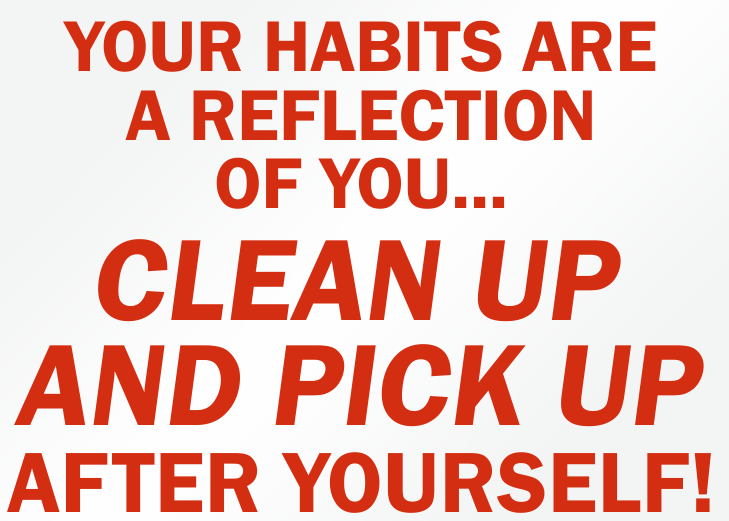 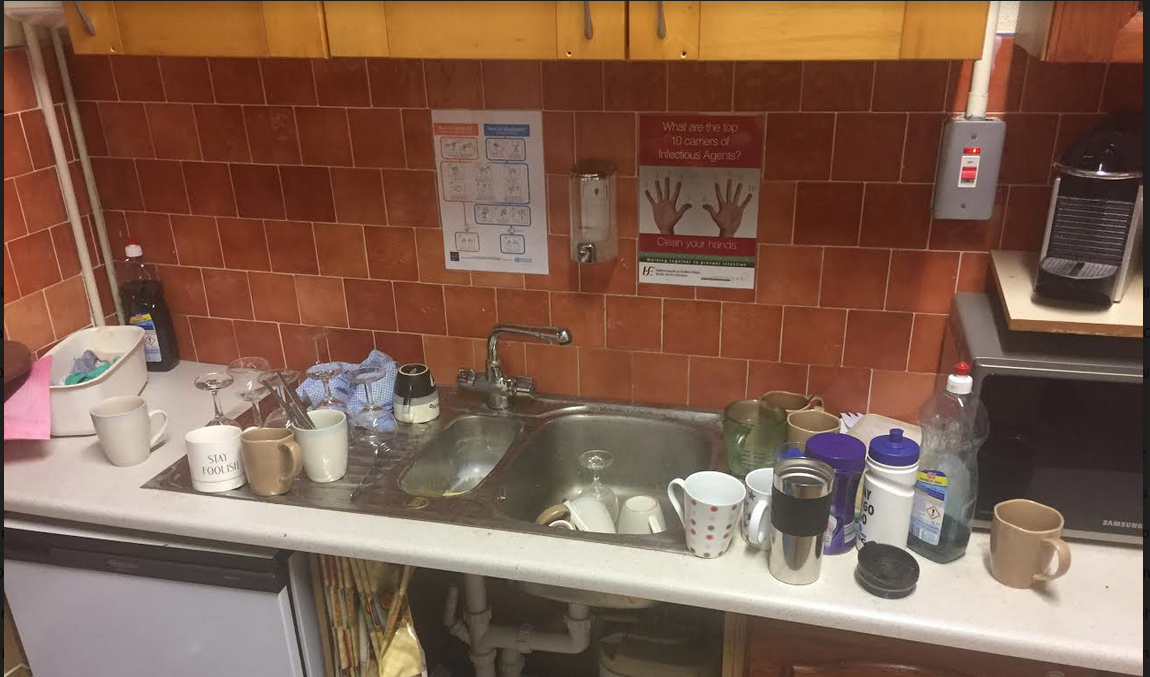 ST MICHAEL’S RC – COMMUNICATION CHANNELS
Notice Board:
Regular updates on planning, events, training plans, training times, regatta/HOR entries etc. are posted on a weekly basis.
We expect rowers, coaches and admins to check it regularly.

WhatsApp groups/Emails to Members Emails to Members
Social Media

Rowing Ireland - www.rowingIreland.ie 
SMRC – www.smrc.ie

Clubforce
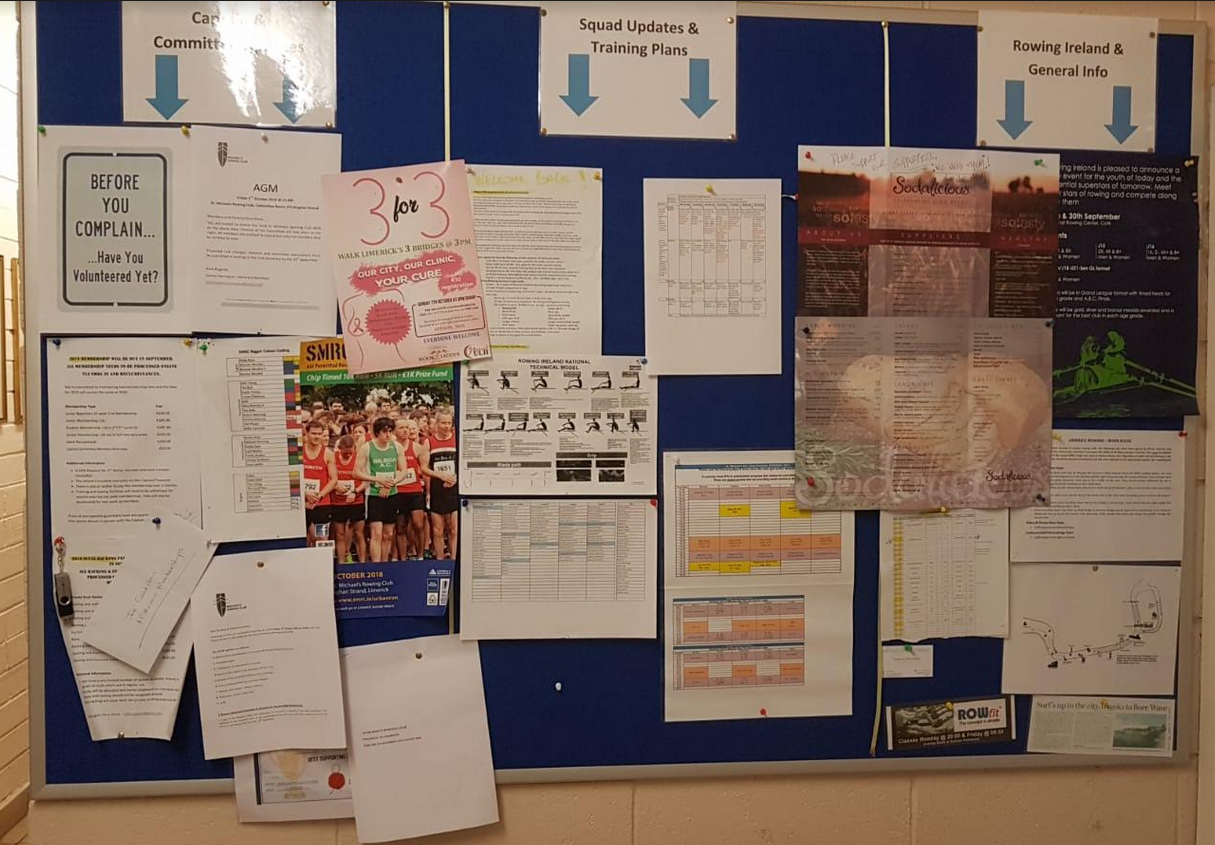 ST MICHAEL’S RC – EMAIL POINTS OF CONTACT
smrccaptain@gmail.com						smrccoaching@gmail.com

smrcpresident@gmail.com					stmichaelsrcsecretary@gmail.com

smrctreasurer@gmail.com					smrcevents0@gmail.com

SMRCCPO@gmail.com 

 
Please refer to the club’s website for contact details, club rules, code of behaviour etc.
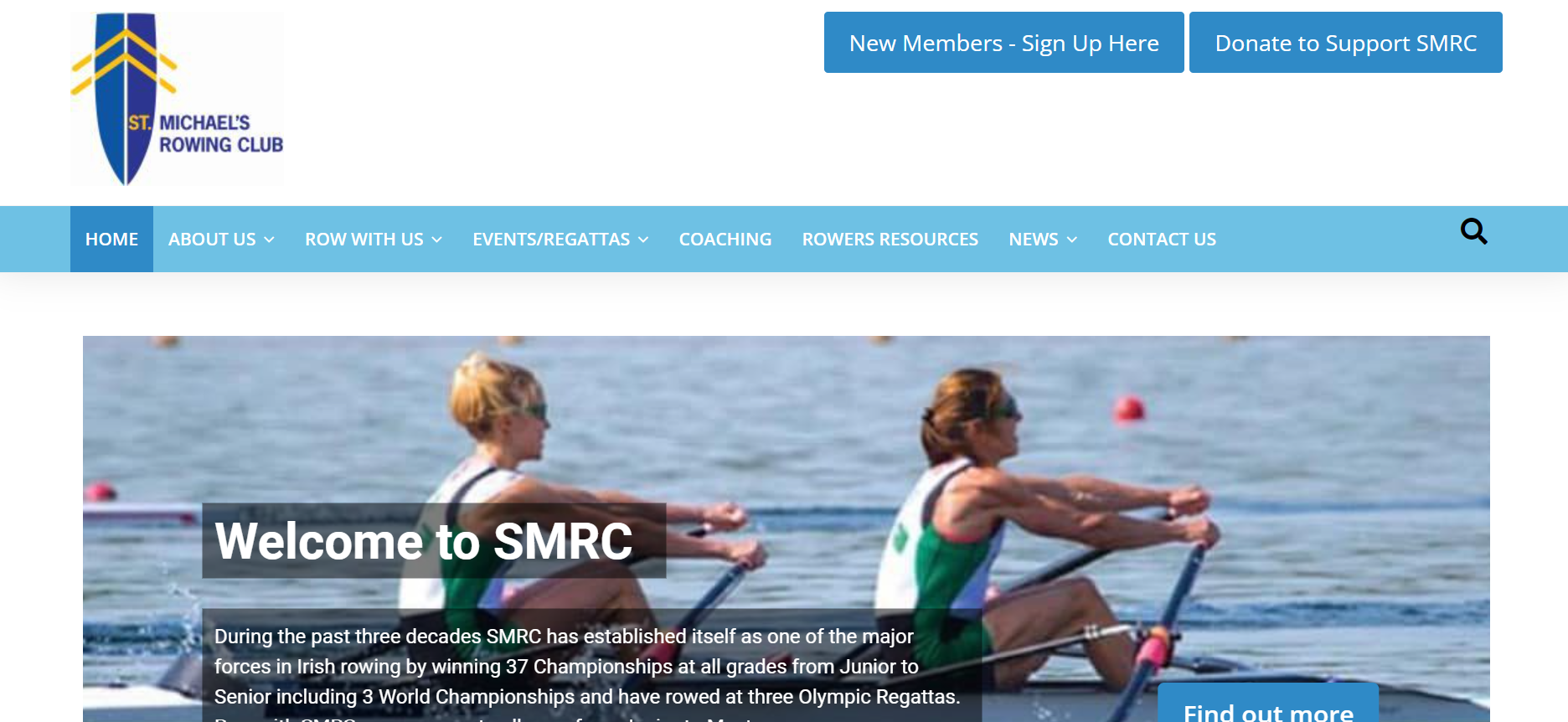 ST MICHAEL’S RC – SOCIAL MEDIA
Website	www.smrc.ie

Twitter	@smrc_rowing

Facebook 	www.facebook.com/stmichaelsrowingclub/

Instagram	stmichaelsrowingclub

Like & share our post to help increase coverage & support.
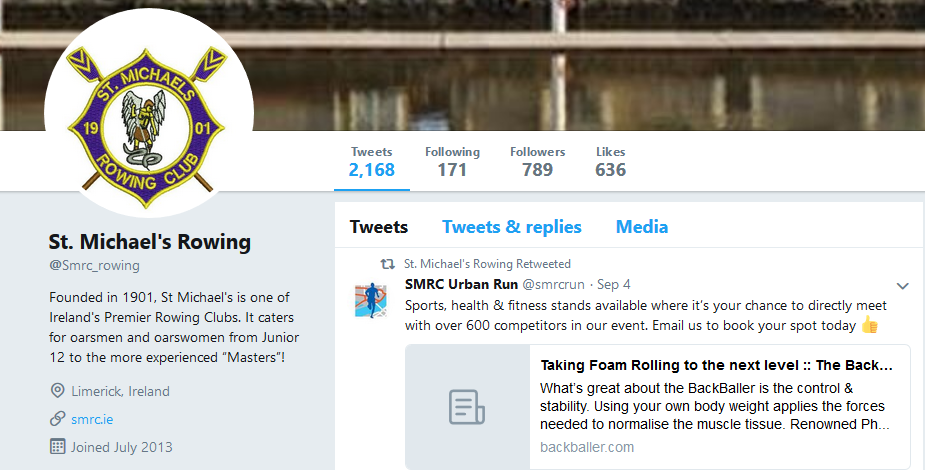 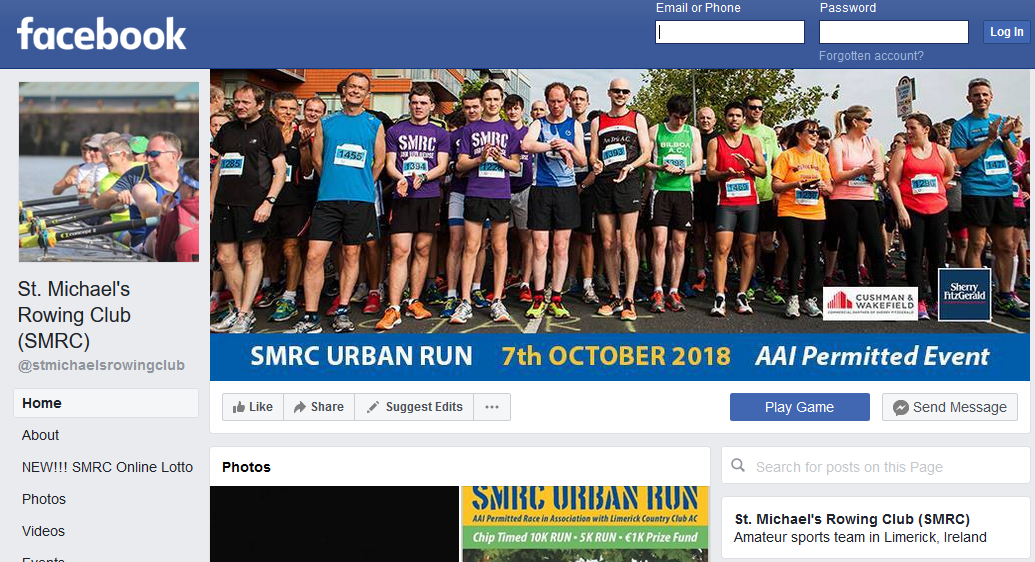 ROWING IRELAND
Rowing Ireland has a very comprehensive website which contains a huge amount of information on the sport, it’s 

administration and the events which we attend.

Sign up for the weekly RI email newsletter

www.rowingireland.ie/

Take some time to familiarise yourself with the website;

HOR & Regatta Calendars for 2019 Season
Individual links to each event taking place
Timetables
Draws
Accommodation/Parking
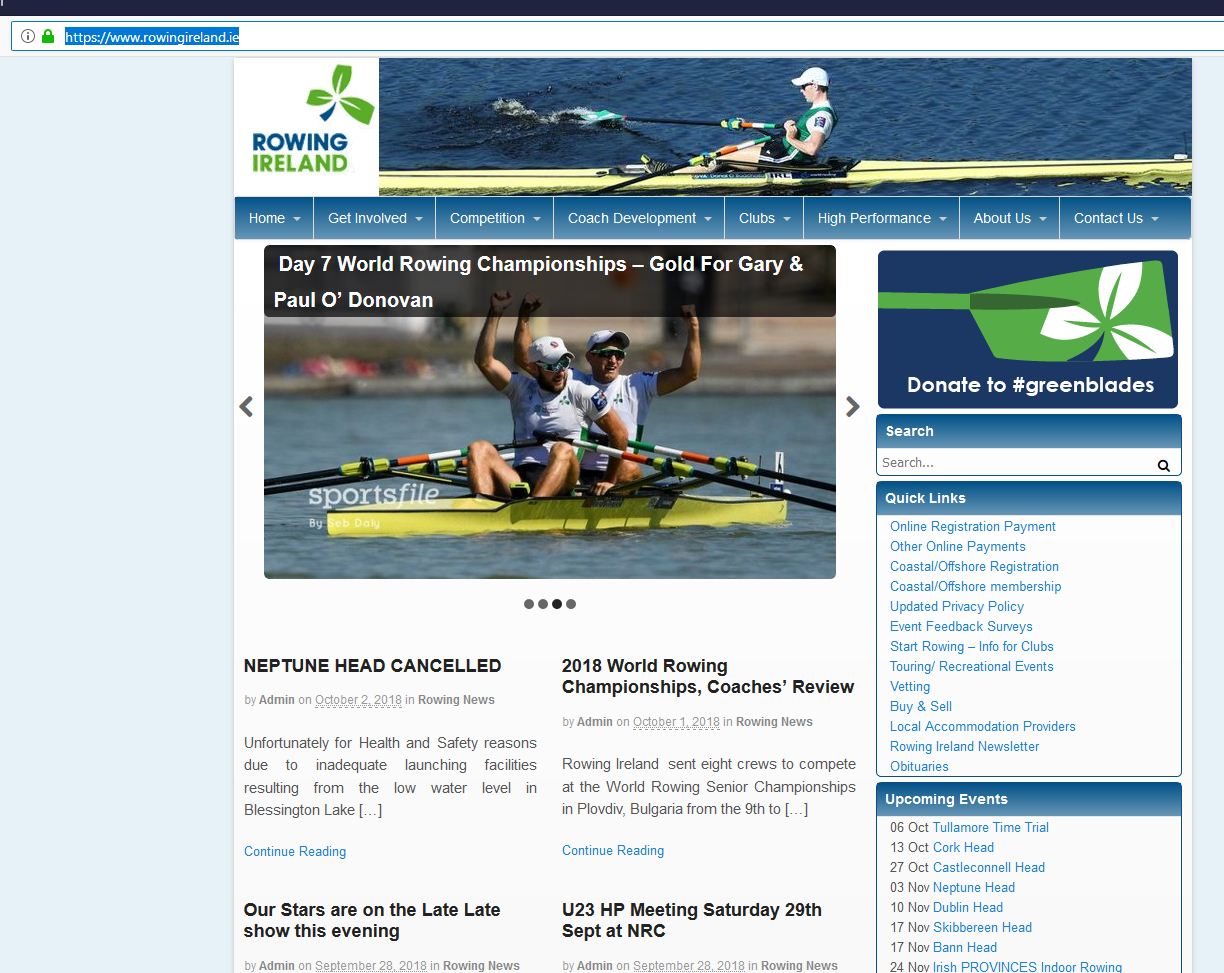 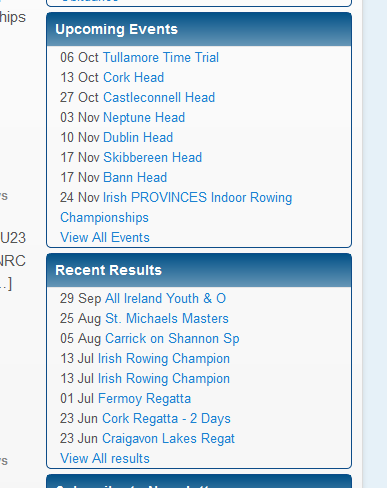 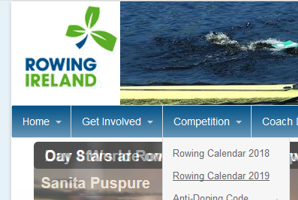 CLUBFORCE APP
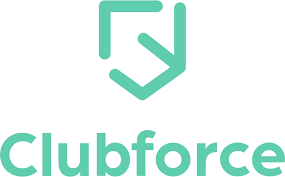 https://clubforce.com/clubs/community-st-michael-s-rowing-club-smrc-limerick/
- Membership
- Regatta / HOR Levies
- Weekly Lotto
- Event Tickets (Dinner Dance)
- Coming Soon – Split the Pot Fundraisers!
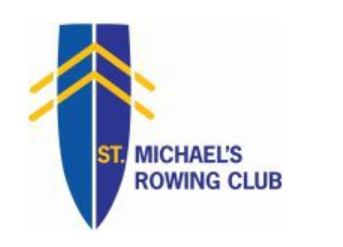 FINANCES - APPROXIMATE RUNNING COSTS / INCOME AND FUNDRAISING
Our budget for 2023/24 is revenue based of €150,000 of which appoximatley one third is membership fees, one third is rental income and one third is fundraising. 

Opperating expenses account for 80% of our budget before any capital expenditure on boats, equipment and facilities

Therefore fundraising is a must! 











And that’s before we buy any new equipment or any other major investments.
FUNDRAISING
We have an ambitious investment plans under several headings: 

Cecil Street (necessary building repairs & upgrades)
Boat upgrade plan 
New boats for top level crews
Replacing the older fleet, some boats going since the 90’s!
Athlete Support - we had 13 athletes represent Ireland 2023.
Coach Development – parents are welcome to join & Rowing Ireland certified training is available.
International Regattas - Ghent, UK Schools, Henley and HOC. 
Transport – Trailers and Buses


Club needs to fundraise over 40k per annum to support plans
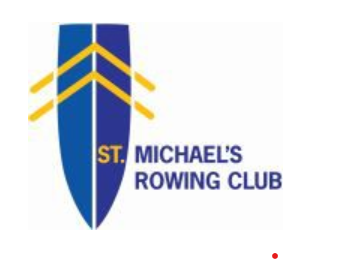 FUNDRAISING ACTIVITIES
Recent & Planned Fundraising:

Victory Dance – Oct 2023 
   Art Auction – TBA
   SMRC OBB HOR Sept 2023 Success
Table Quiz – Sept 2024 
Row-a-thon – 13th Jan 2024
Table Quiz (Parents) – Feb 2024
SMRC HOR  – Feb 2024 
Traffic Buckets – 2024
Corporate Rowing - 2024
Sponsorship signs - 2024
Lotto
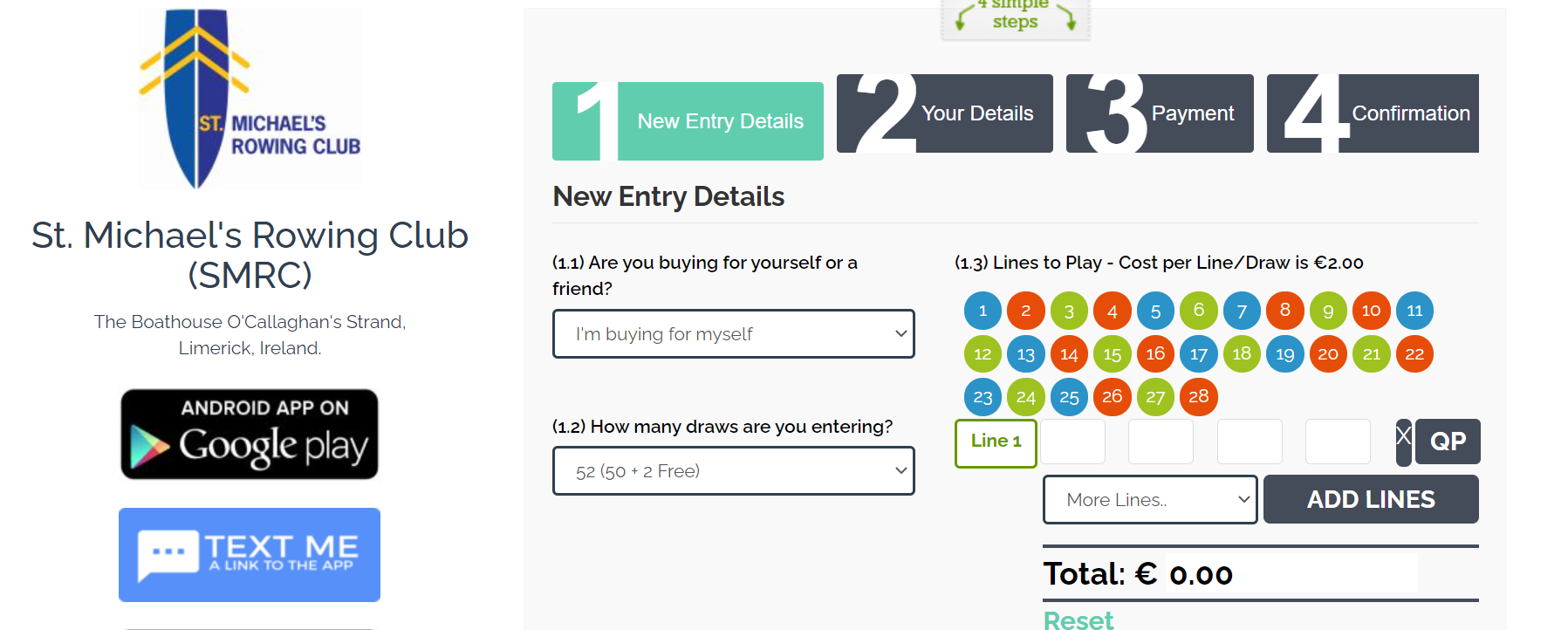 “2024 has started well with over €10,000 raised through corporate event!”
ON GOING COSTS
RECENT SPENDS
Decentrowing.com – 350/ year
Small Trailer - €5k
New Oars - €4k
Insurance ~ 20K per year
Legal costs
LTR / S&C support
Fleet repair
Facilities management
Toilets OBB
Consumables
FUTURE SPENDS
Mid Weight 4x+ 2024
Upgrade program for 2x & 1x 
Development of SMRC
CORPORATE SPONSORSHIP
Corporate Sponsorship is the quickest way for club to achieve its fundraising goals
Opportunity for long term partnership

What will business get?
Company Participation Activities
Spring corporate rowing programme
Winter Ergometer indoor programme
Company Sponsorship Opportunities
SMRC Head of the River in O’BB and locally and Masters Regatta
Company Branding Opportunities
Advertising boards x 2 – high footfall areas
Branding on trailer, boat, website, newsletter, social, etc.

We need DECISION MAKERS or the ear of DECISION MAKERS
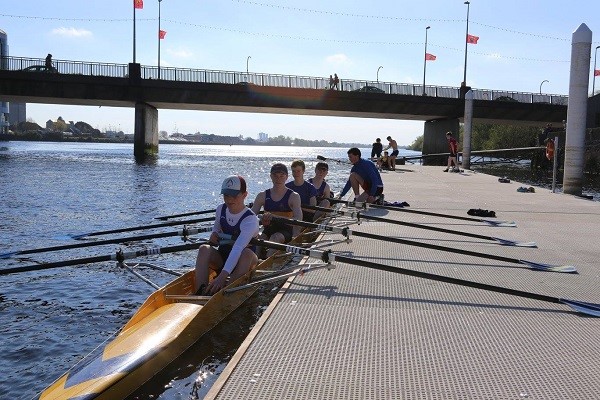 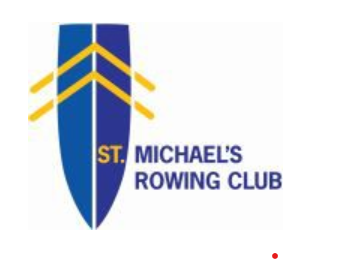 SQUAD STRUCTURES
‘Swim lane’ system / train by ability

 Div 1 – Senior, Intermediate, J18
 Div 2 – J18 B, J16 
 Academy / Junior Club – 1&2 – J16, J15, J14
 Learn To Row – beginners
 Recreational Rowers Group

 “Different ability & events!”
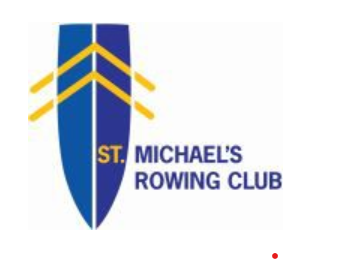 ROWING STRUCTURE
Intro to Rowing Camps – run for beginners in Summer / Easter breaks etc. 
Learn To Row (LTR) program – run for c. 10 weeks – kids get introduced to rowing and midweek ‘land training’. After this some will progress to Year 1 group, and some will continue in next LTR program. Get to race at Home events.
Year 1 Club Juniors / Academy – Rowing and training is pushed on a little including an extra midweek training day and increased weekend mileage. This group will get to go and race at local / provincial events
Div 2  More experiences rowers – usually train at least 6 sessions per week – depending on ability will race local and national events – may race British Schools event
Div 1 Junior 18 A / Senior level – National and international events / Irish Trials
ST MICHAEL’S RC – HERE’S THE SMRC LINE
“We need and expect everyone (coaches, committee, rowers, parents) 
to have confidence in the club and to trust the club in what we are doing.”

It’s the coaches, led by the rowing committee, who decide on training plans & schedules, competitive events, the fitness tests/seat racing process & ultimately crew selection. 

Rowing is a highly competitive sport and from season to season there will be disappointments. Everyone is given a fair chance to excel in the sport but not everyone will. We prepare the crews for failure as well as success, this is all part of competing. 

Any questions you or the rowers may have with regard to training or crew selection can be dealt with in person with the head coach, coaches and captain.

“We are inclusive to Girls and Boys of every level and ability!” 

New rowers – learn about the sport and get fit during the summer camps and the trial period but… we have very limited spaces available. 

We expect the time & effort commitment our coaching volunteers give is reciprocated by attendance & effort.
TRAINING (SAMPLE PROGRAM)
ATHLETE GOALS & OBJECTIVES
Club aim is to produce top level rowers – winning national championships and gaining international recognition 
Excellence / Winning culture – balanced with integrity and respect
Honesty & Transparency in testing, assessment and selection
Keeping it fun / rower enjoying sport & fulfilling ambitions
Right First Time: 
Training Diary 				Water Bottles and fuel
Appropriate Gear				Rest & Nutrition
Time Keeping 				Respect for each other
Active membership – kids get involved, clean the club, take ownership
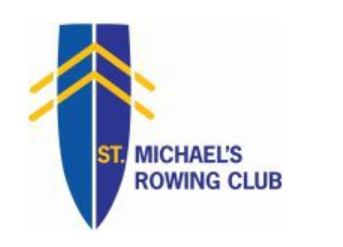 REGATTA / HOR SCHEDULE
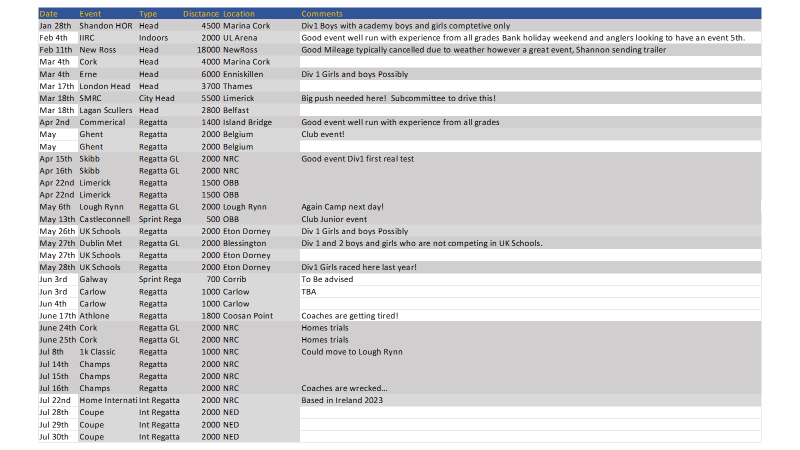 SAFETY / CHILD WELFARE
Junior boats must be accompanied by safety launch at all times
Launches equipped as per RI – throw line / thermal blankets / whistle / knife / first aid box
Life jackets for coxes and all in launch
Capsizes happen – drills / swim tests 
Club & OBB have AED
First Aid and AED at club and OBB
No gym work on own
No nonmembers training permitted
Radio communications
Safety statement / Risk assessment in place / audits conducted
Child Welfare Officers:
Kate OBrien
Donal O’Byrne 
Garda Vetting in place
2 Adults rule when training juniors
Social Media
Code of Behaviour
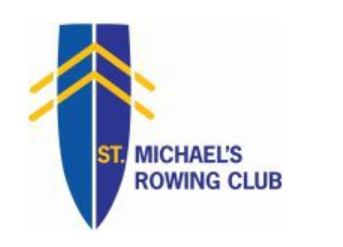 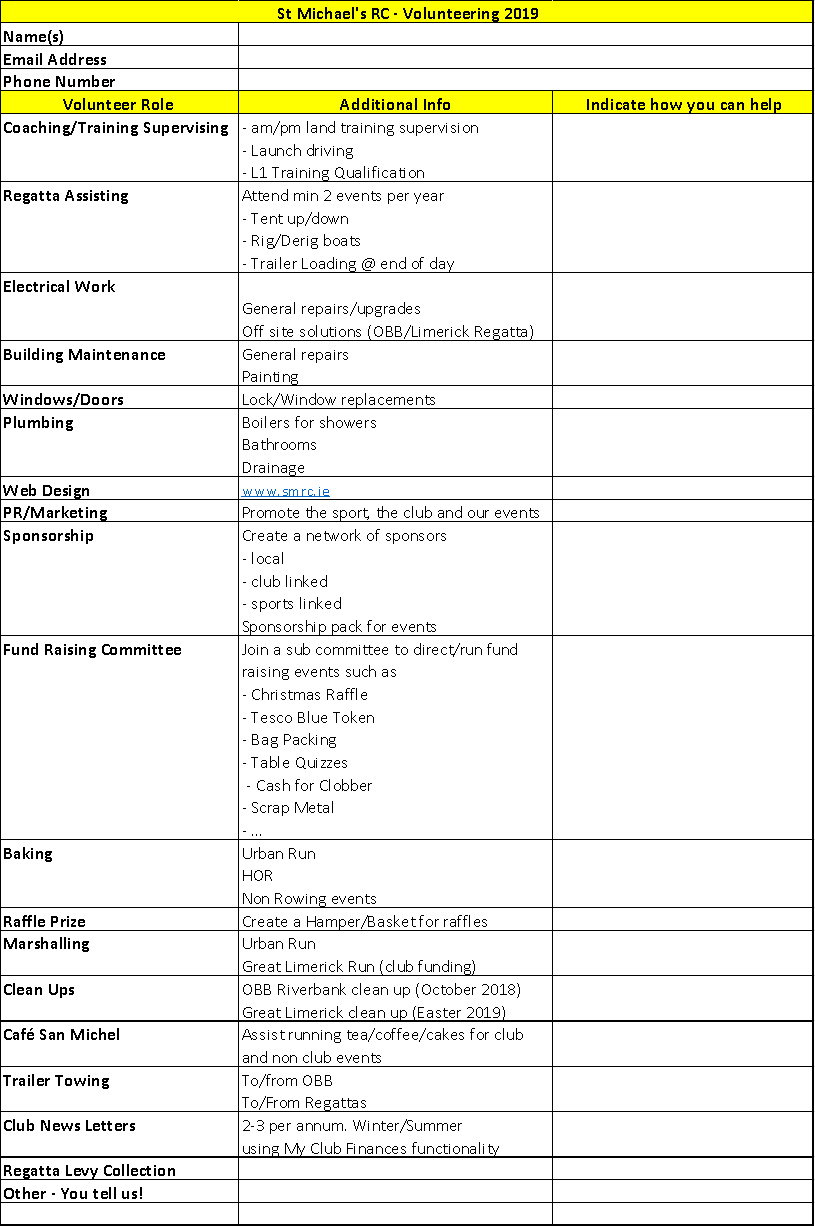 VOLUNTEERISM IN ST MICHAEL’S
 – GET INVOLVED
As you can see it’s the same 20 people who coach, administer, fund raise, transport, update social media, take pictures, promote the sport, apply for grants and keep the club going.

We need help! 		We need your help! 

It doesn’t have to be a huge amount of time or effort. If everyone takes on one task then the workloads gets much more manageable.

Benefits include:

Give back to the club.
You help secure the future of the club.
You’ll learn more about the sport and the club’s functions.
Feel good factor from a job well done.
Thank You All for giving us this time!